Las  decenas y las unidades.
Una decena
Es la agrupación 
de 10 unidades
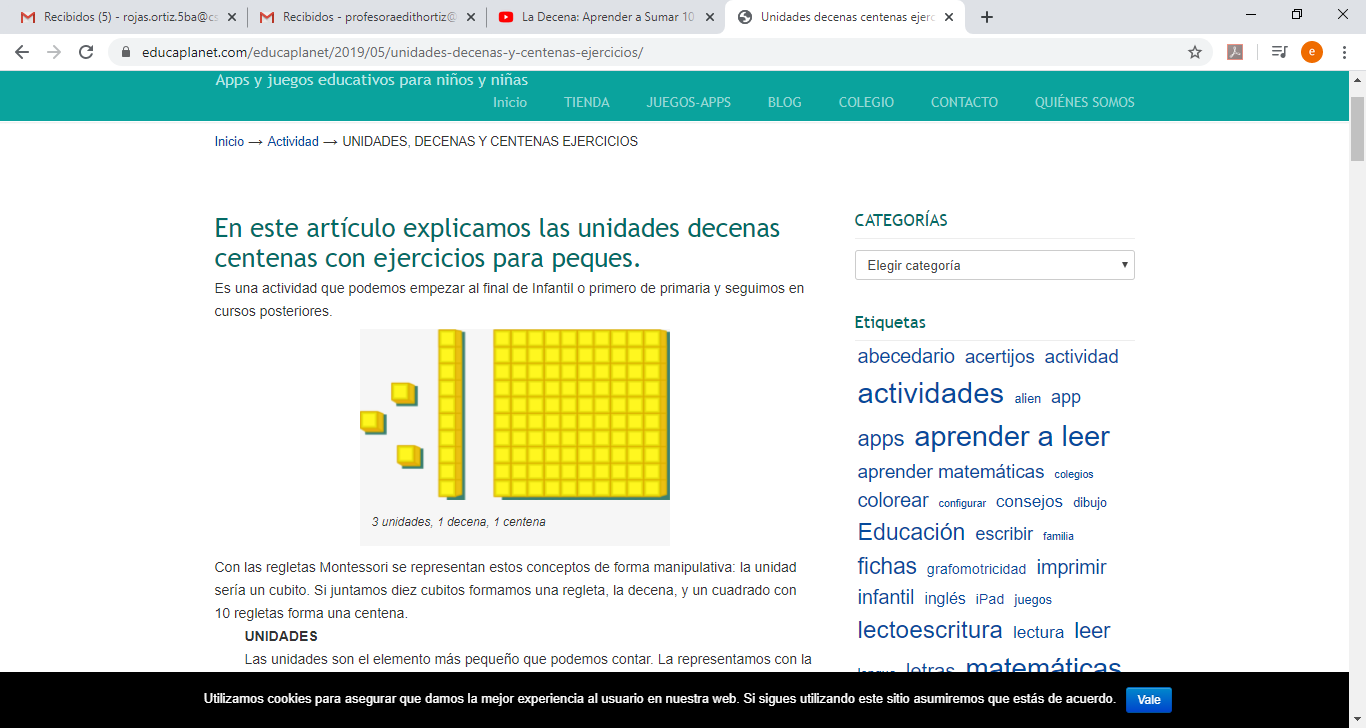 10
9
8
7
6
5
4
3
2
1
Ejemplo:
Cuando agrupamos 2 juguetes tenemos dos unidades si agrego tres juguetes son  5 unidades




Si tenemos 10 juguetes tenemos 1 decena
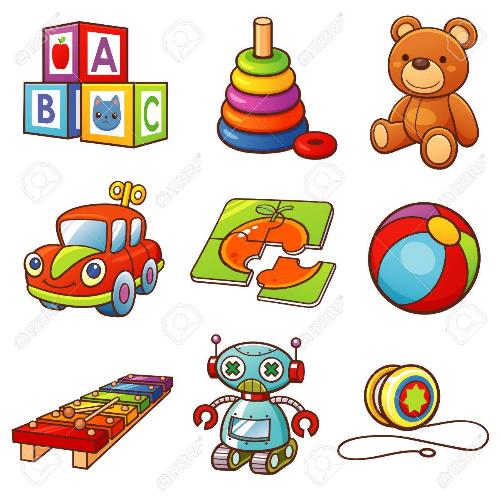 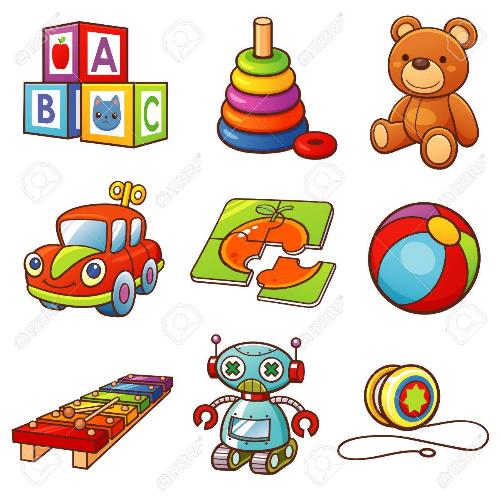 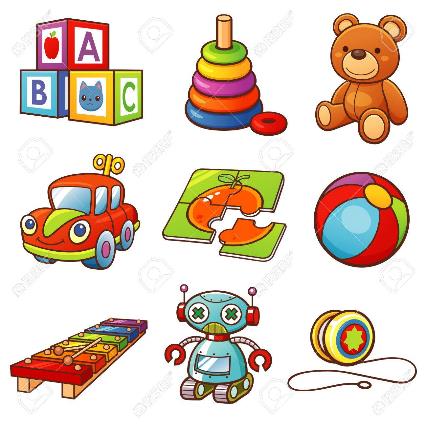 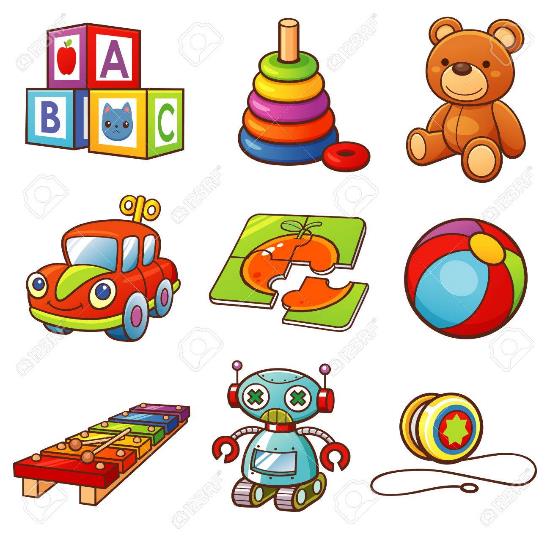 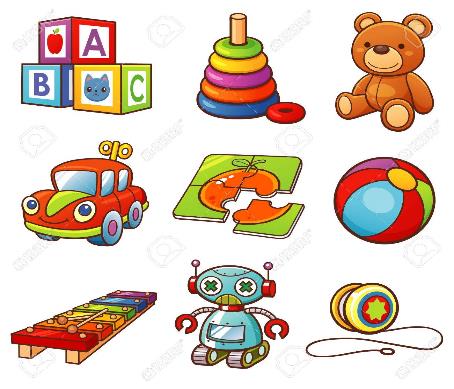 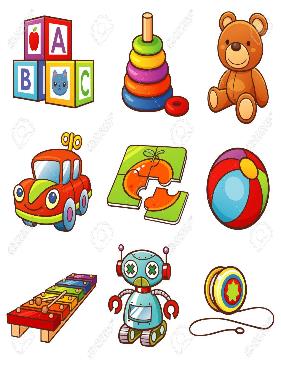 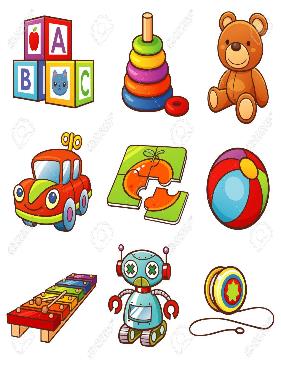 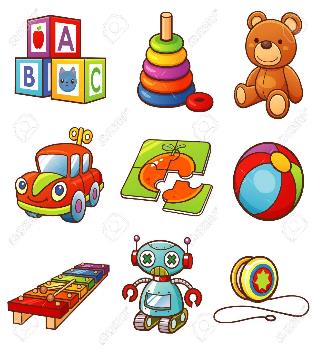 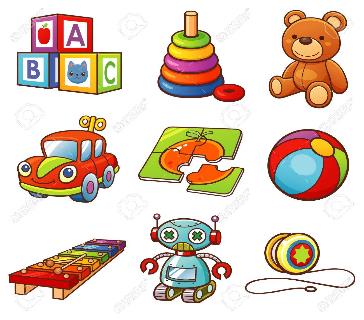 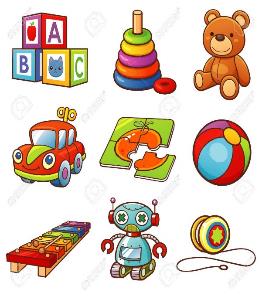 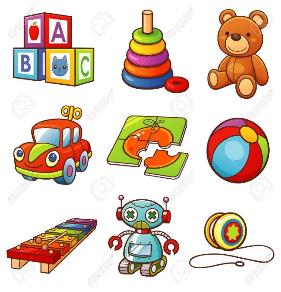 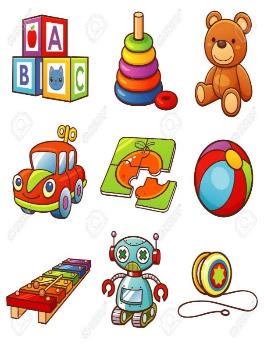 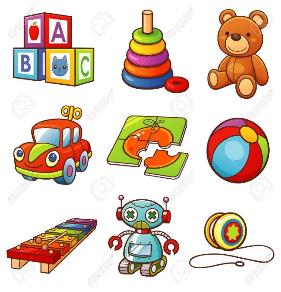 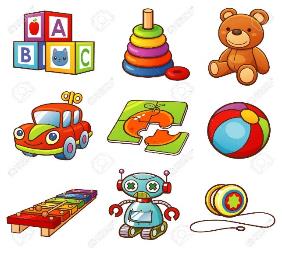 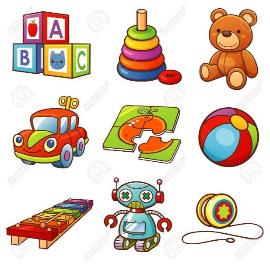 5 DECENAS
1
2
3
4
5
¿Cuantos automóviles hay?
Decenas        unidades
…Cuantas manzanas hay????
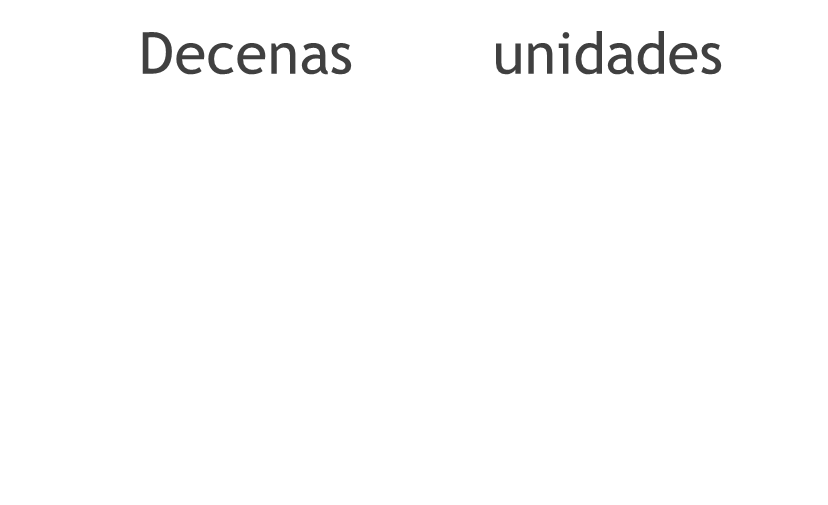 1
6
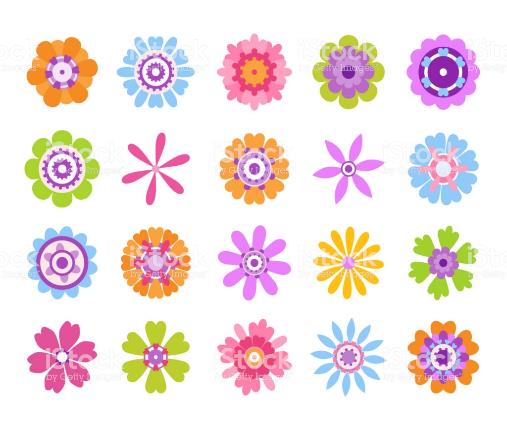 decenas         unidades
2
0
Decenas y unidades.
Decenas y unidades.
Decenas
unidades
2
5
Ahora a trabajar!!